Digitilinpäätös & kestävyysraportointi
Elina Koskentalo, XBRL Suomi
3.12.2024
2.12.2024
1
Mikä ihmeen XHTML?
X
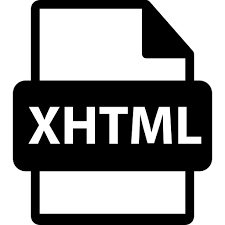 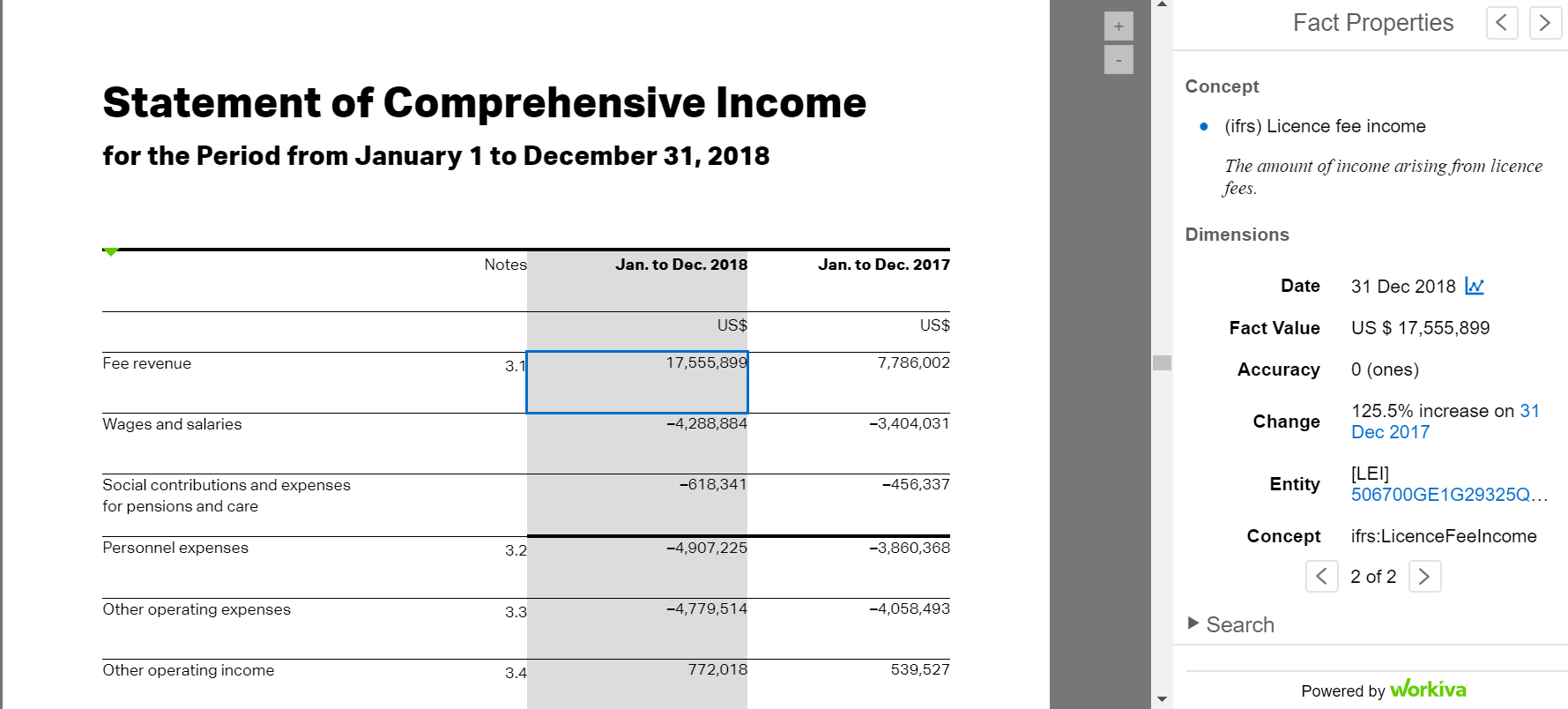 ?
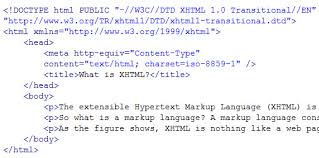 Tuttu netistä!
2.12.2024
2
Älyä tilinpäätöksiin - inline XBRL
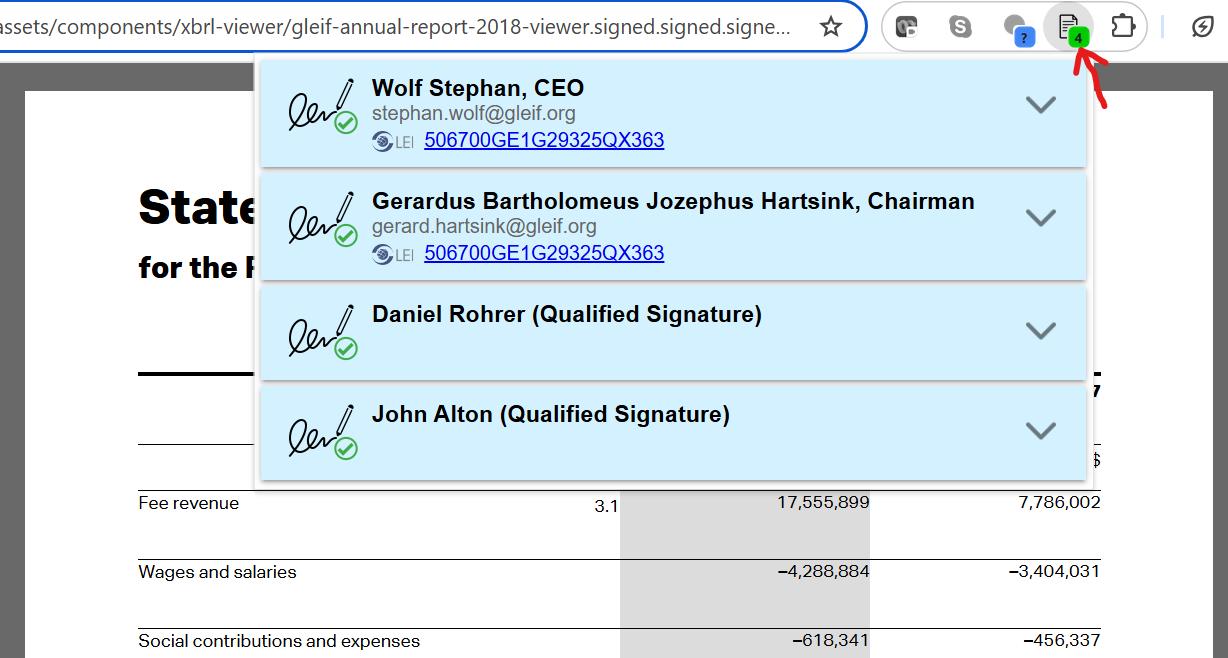 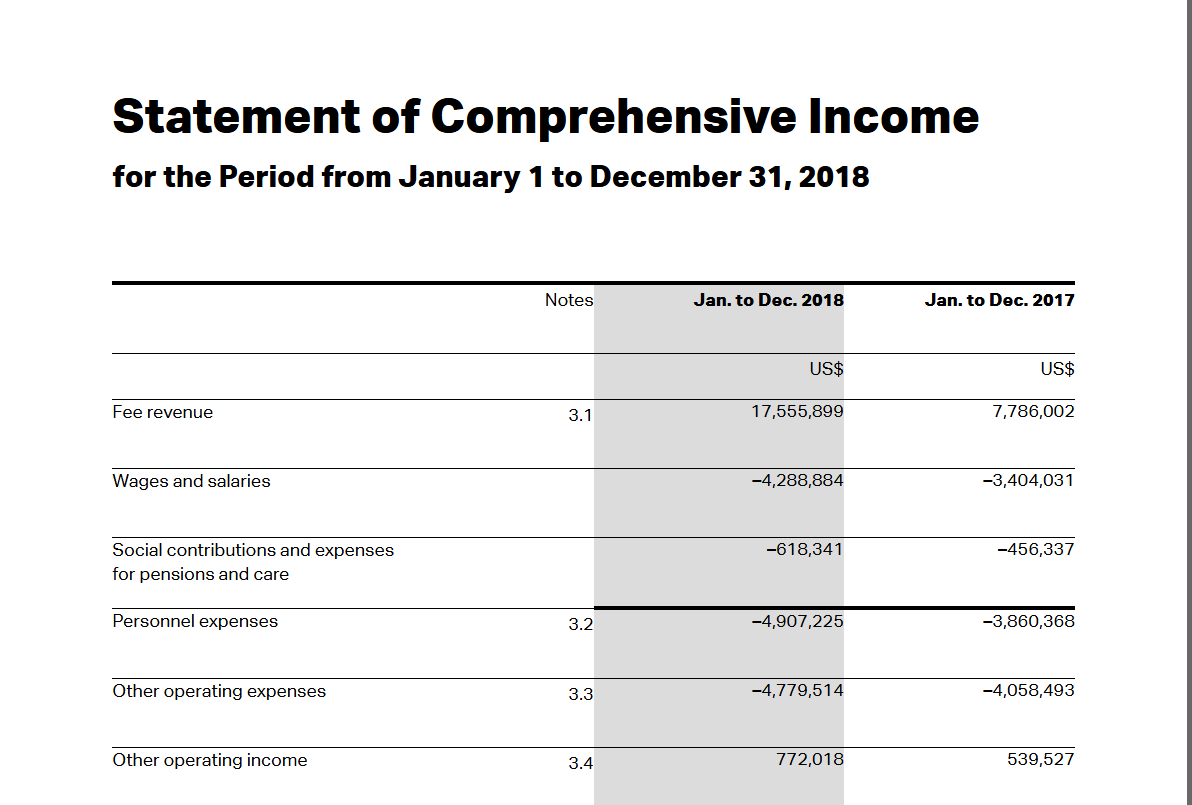 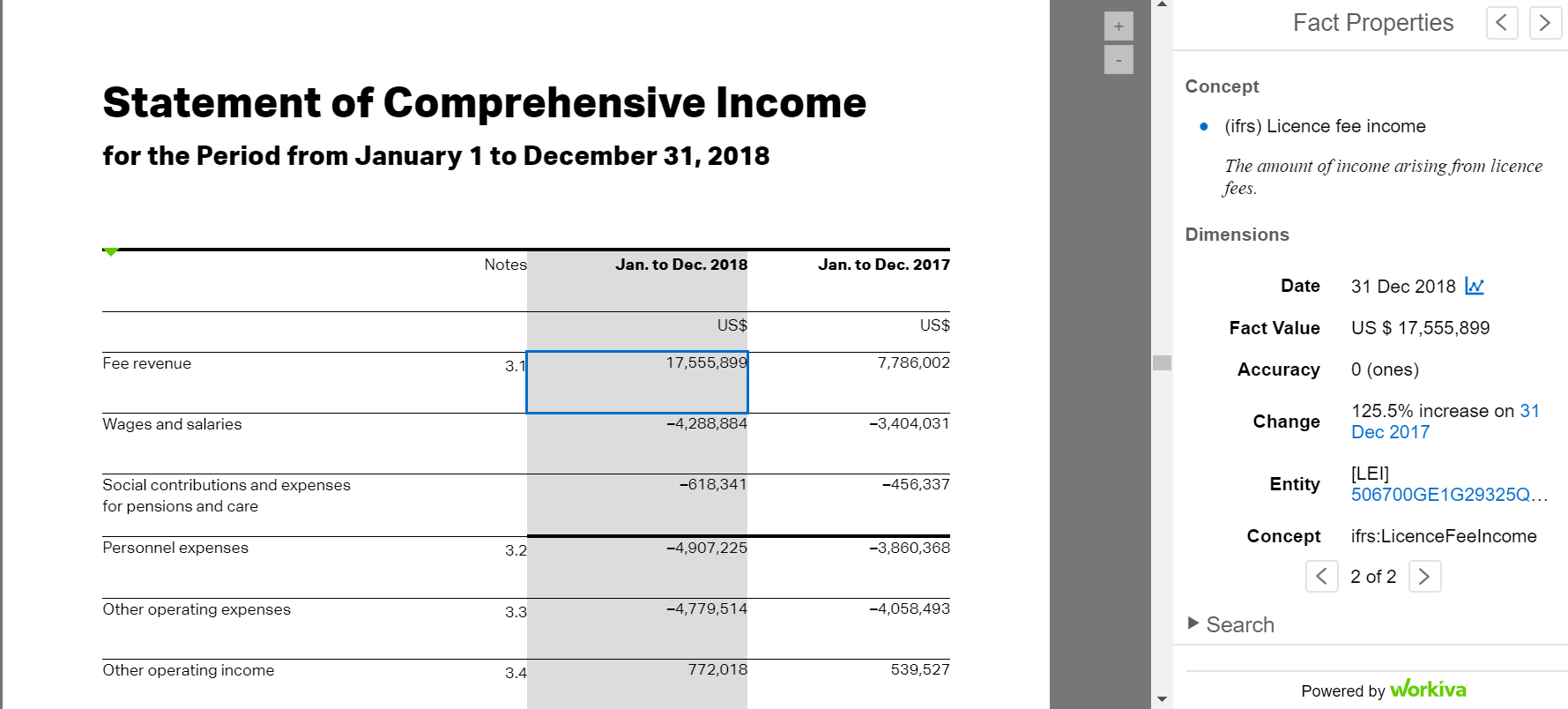 Dokumentti näyttää juuri siltä kuin aiemminkin
XBRL-merkinnät tekevät datasta koneluettavaa ja mahdollistavat myös interaktiivisen sisällön
Sähköiset allekirjoitukset lisäävät luottamusta
https://www.gleif.org/assets/components/xbrl-viewer/gleif-annual-report-2018-viewer.signed.signed.signed.signed.xhtml#f-ixv-0
24.9..2019
3
Miten raportteja voi tuottaa?
”Report as usual, later digital” – bolt-on lähestyminen
”Go digital from the start” – integroidut järjestelmät
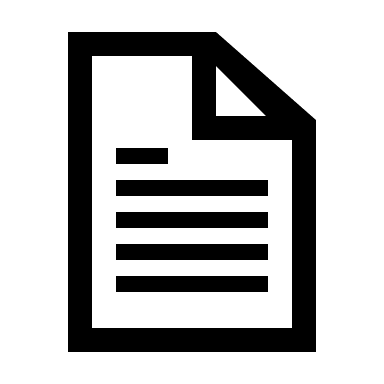 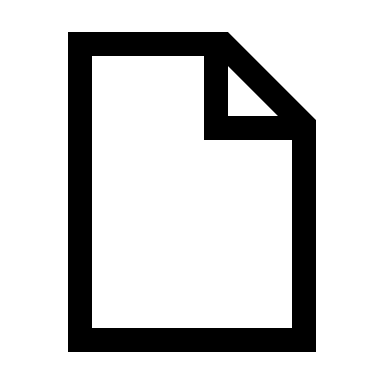 101
010
101
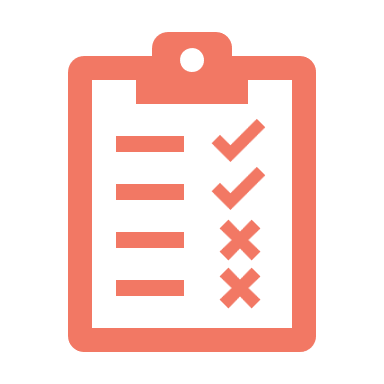 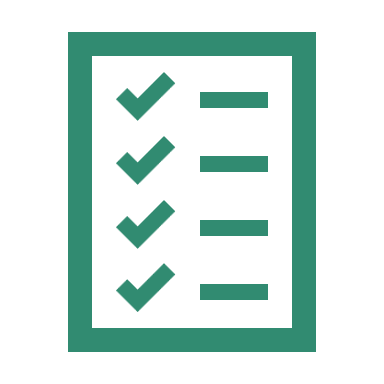 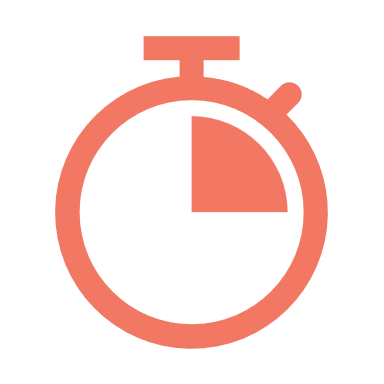 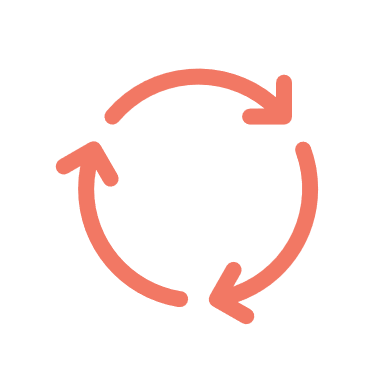 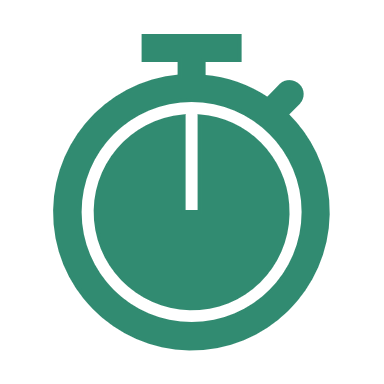 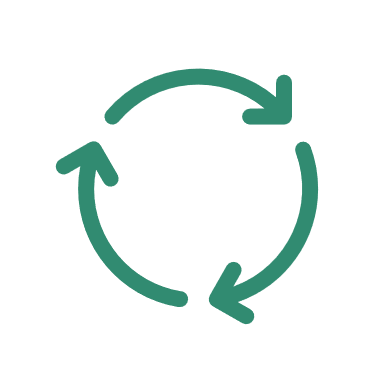 € ?
2.12.2024
4
[Speaker Notes: ”Go digital from the start” – muodosta raportti alusta alkaen taksonomiaa hyödyntäen
+  Taksonomia ohjaa raportoimaan oikeat tiedot, eikä tarvita erillistä tägäysprosessia
Päätös pitää tehdä ajoissa ja mahdollisesti muuttaa prosessia ja raportointisovellus pitää ottaa heti käyttöön


”As usual, later digital” – raportointi tuotetaan niin kuin aina, XBRL tuotetaan päälle viimeiseinä
+  Raportin muodostus kuin on totuttu ja hieman lisäaikaa XBRL-merkintöihin
-   XBRL-merkintöjen teko voi olla hankalaa jos tietojen esitystavat eroavat ja manuaalinen tägäysprosessi mahdollisesti toistuu vuosittain]
Useamman taksonomian käyttö yhtäaikaisesti
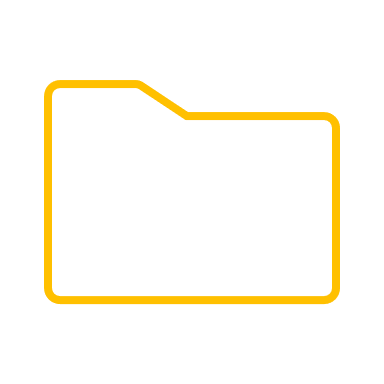 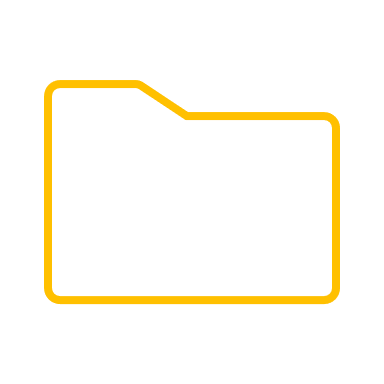 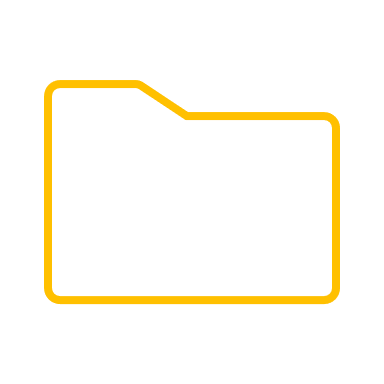 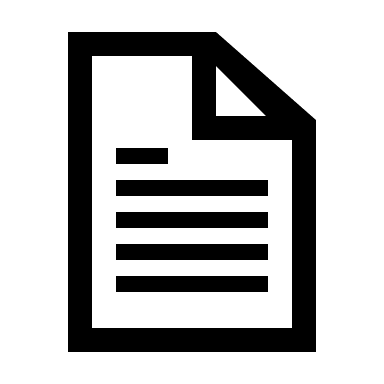 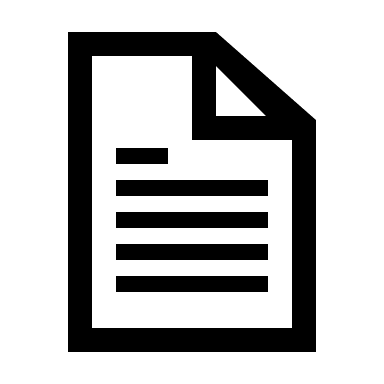 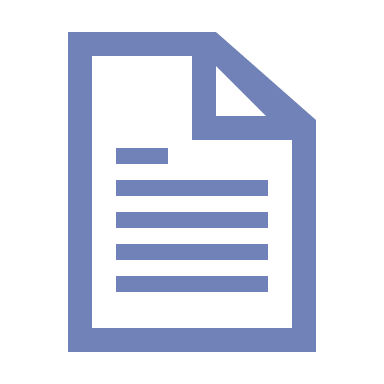 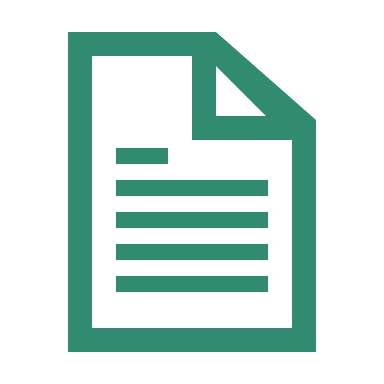 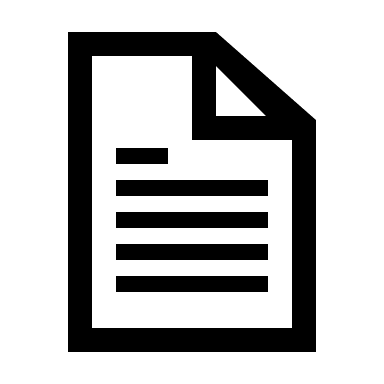 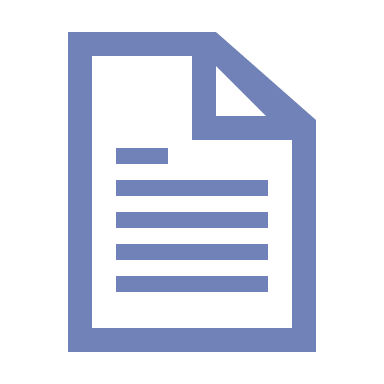 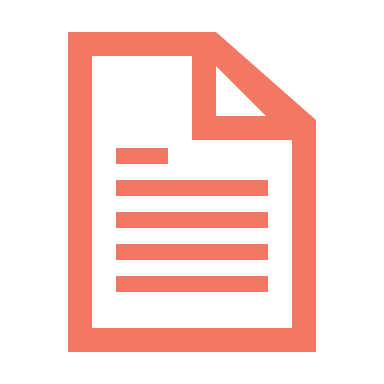 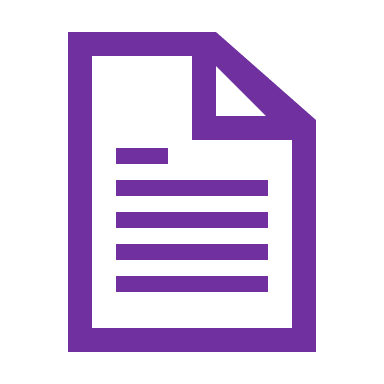 +
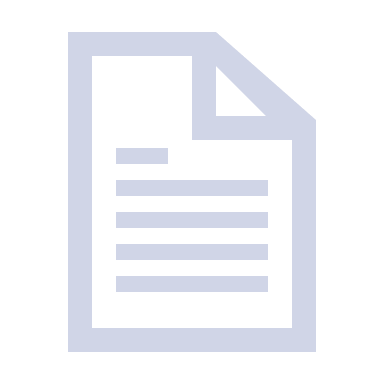 ESEF-tilinpäätös
ESEF-tilinpäätös ja kestävyysraportointi
ESEF-tilinpäätös ja kestävyysraportointi ja emoyhtiön tilinpäätös
Tilintarkastus-, ESEF- ja kestävyysraportin 
varmennusraportit
SBR-taksonomia
(PRH)
Staksonomia (Suomen tilintarkastajat)
ESEF-taksonomia
ESRS-taksonomia
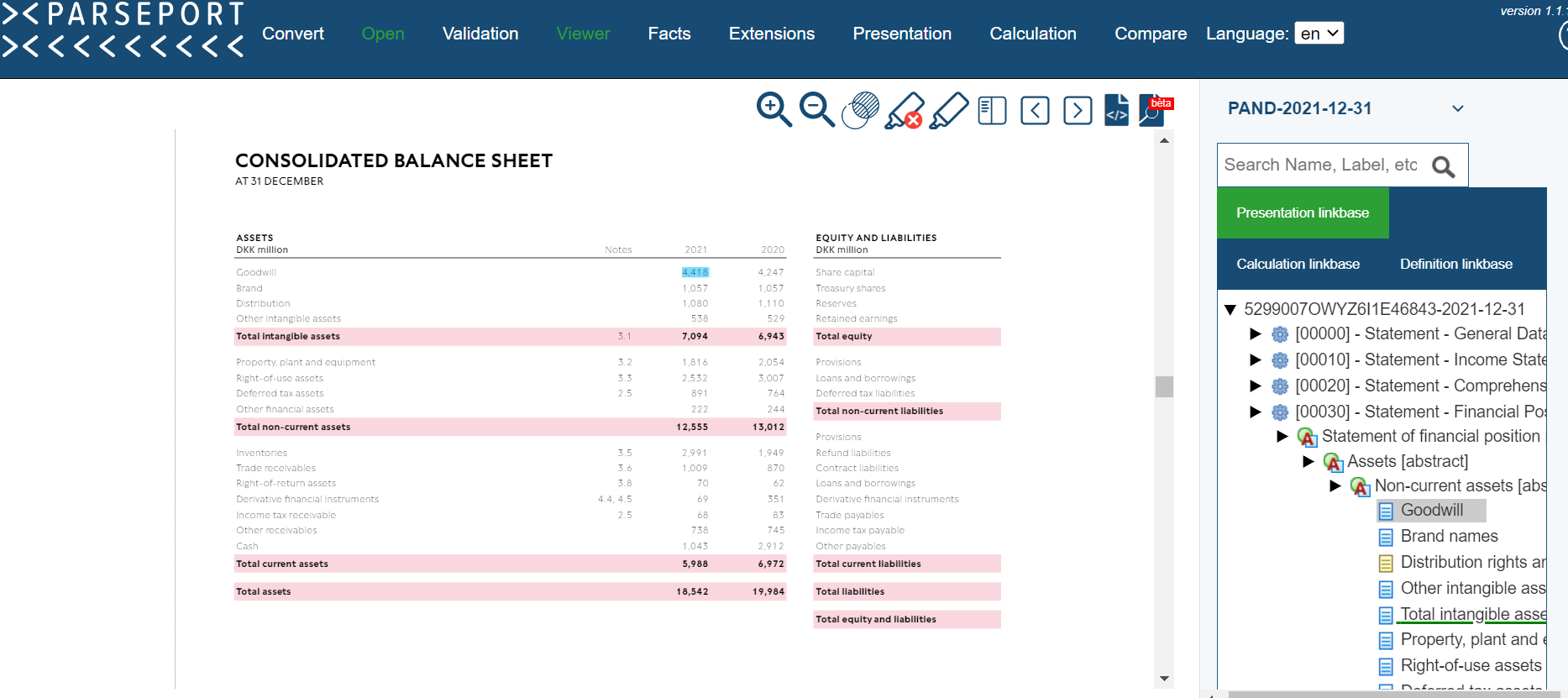 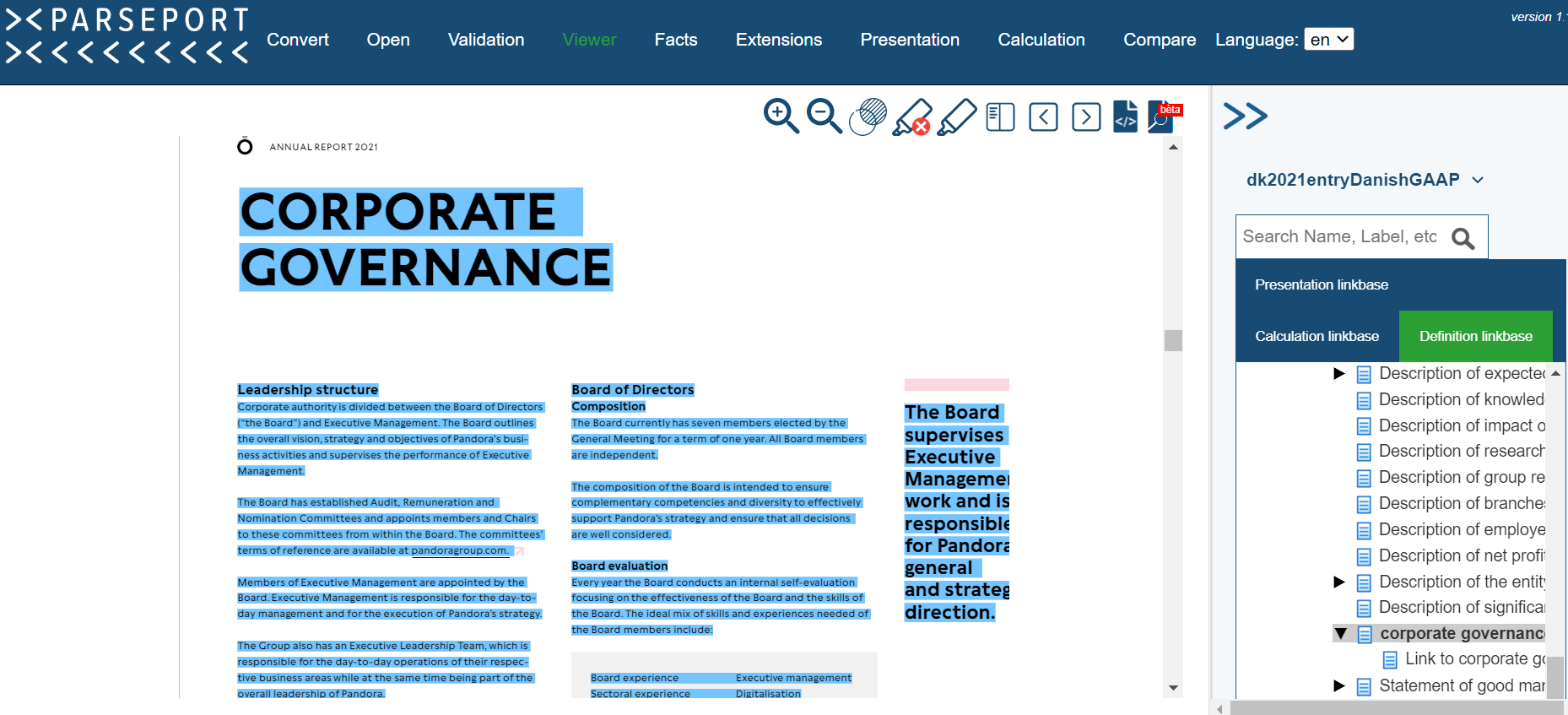 Inline XBRL-dokumentissa voi olla useammalla taksonomialla merkittyjä tietoja
Esimerkkinä ohessa tanskalaisen Pandora-yhtiön ESEF-raportti
ESEF-sisältö (IFRS-taksonomia) yllä
Tanskan GAAP-taksonomia oikealla


Lähde: Parseport ”The Inspector”
2.12.2024
6
Avoimia asioita
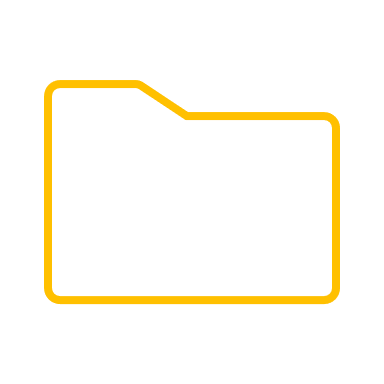 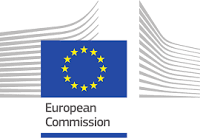 Mitä eri raportteja on yhdessä?
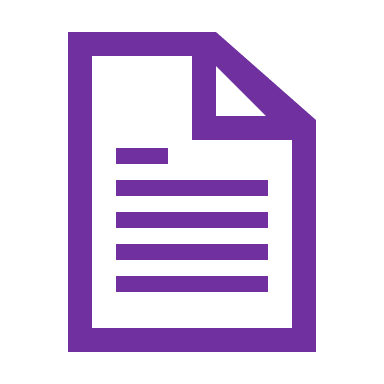 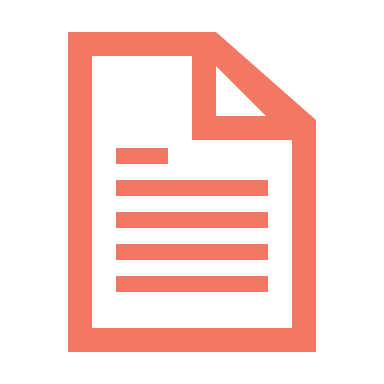 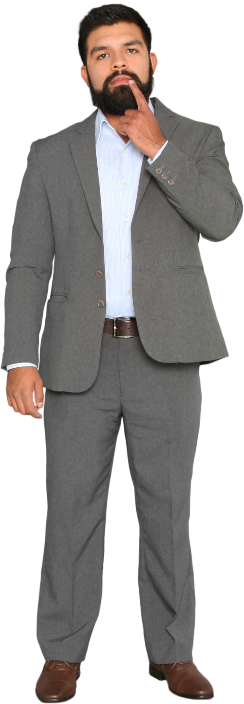 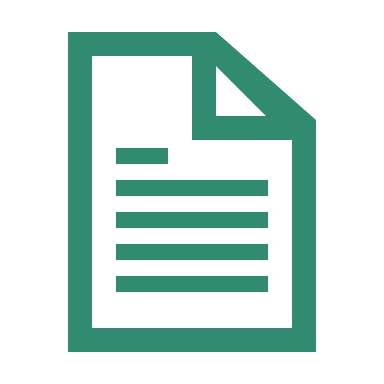 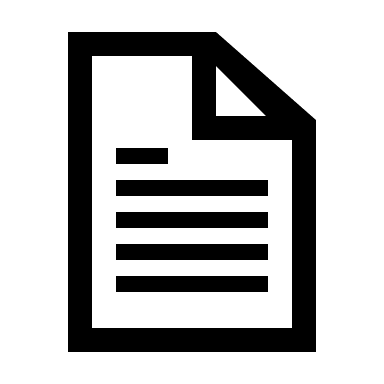 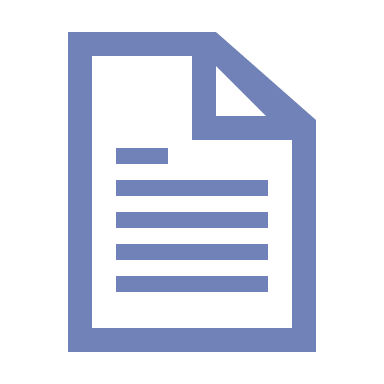 Milloin digitaalisuusvaade tulee ja mitä kaikkea pitää olla rakenteisena?
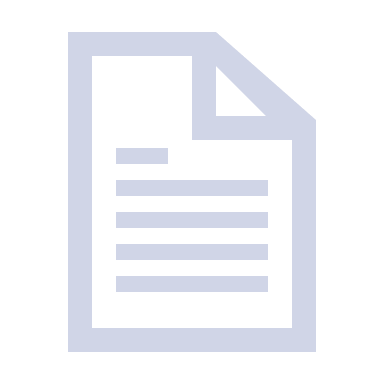 Kestävyysraportoinnin osalta Euroopan komissio/ESMA päättää. Kansallisen lainsäädännön osalta PRH.
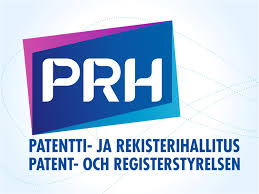 2.12.2024
7
Milloin aloittaa - No time like present!
Vältä paniikki ja tutustu XBRL-ohjelmistotarjontaan ajoissa

Hyödynnä mahdollisuus miettiä raportointiprosessi uudelleen

Tutustu taksonomioihin

Harjoittele etukäteen ohjelmistotoimittajan ja tilintarkastajan/varmentajan kanssa
2.12.2024
8
Kiitos!
Elina Koskentalo
Elina.Koskentalo@arccos.fi
2.12.2024
9